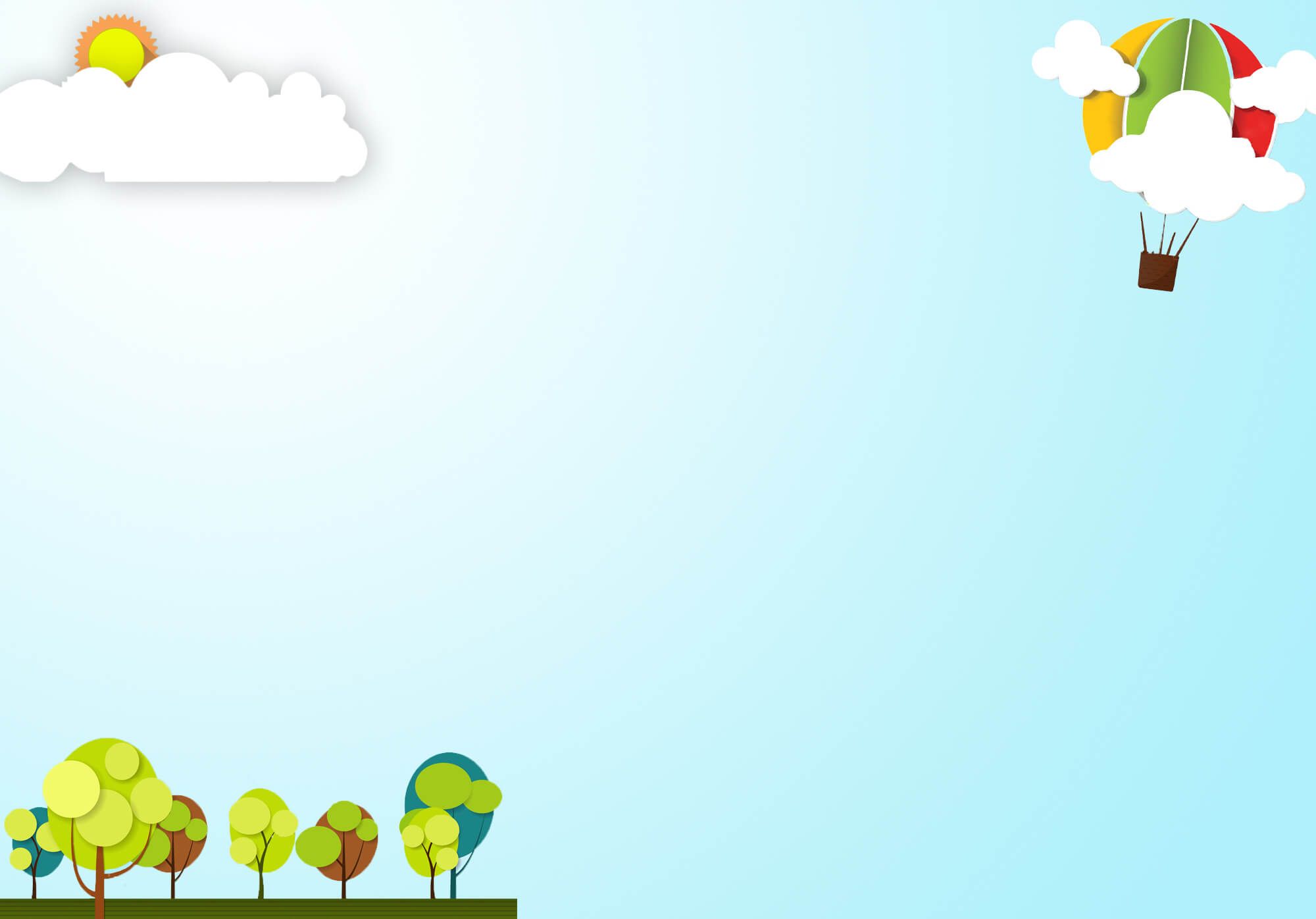 Chiếc ván trượt của “tôi” đâu?
START
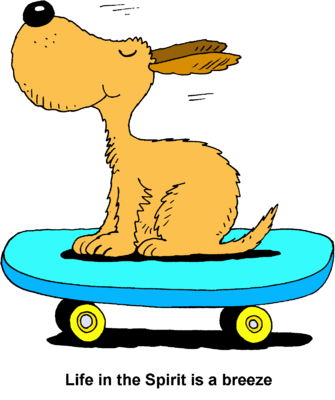 Chiếc ván trượt của chó đâu?
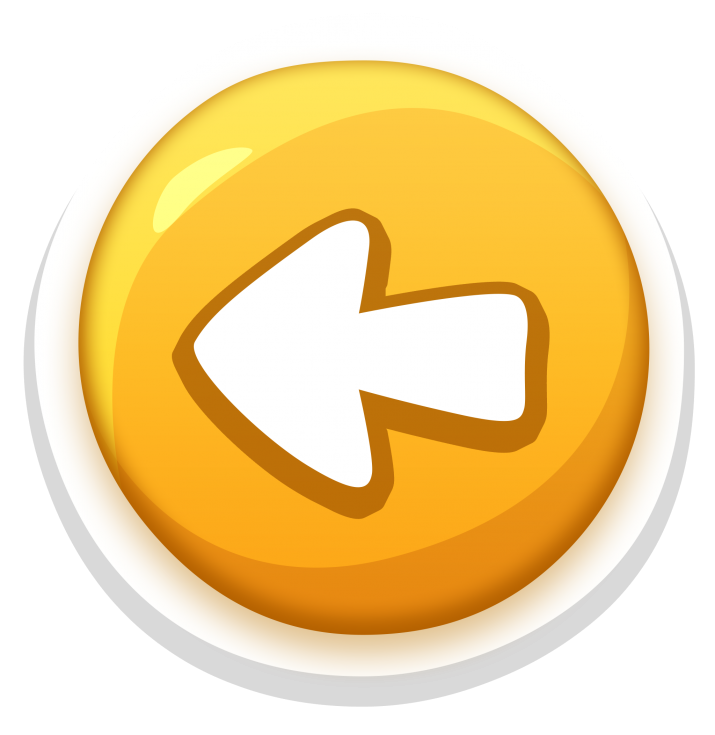 dog
cat
fish
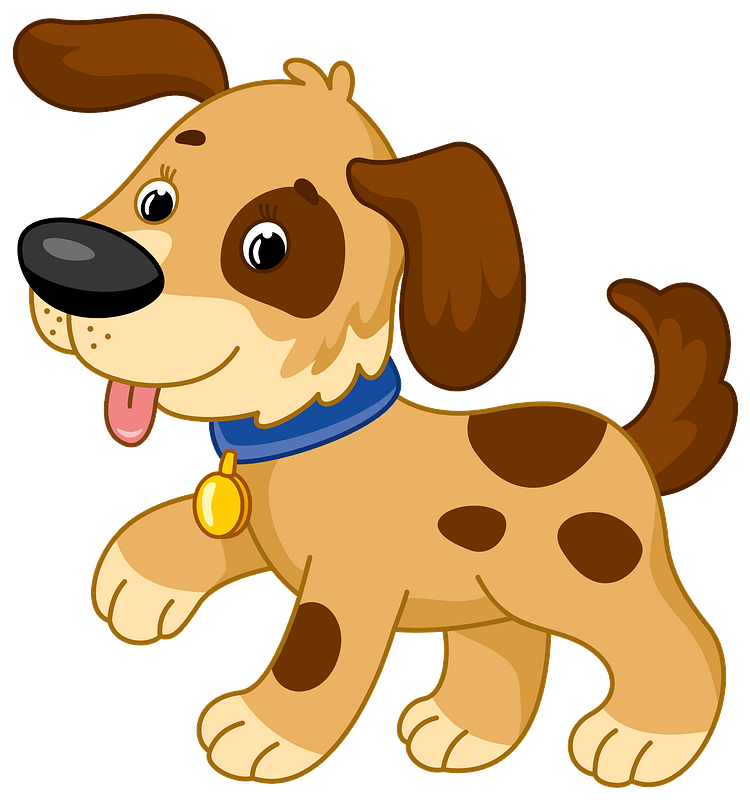 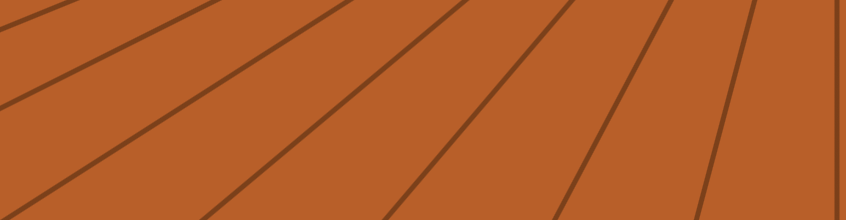 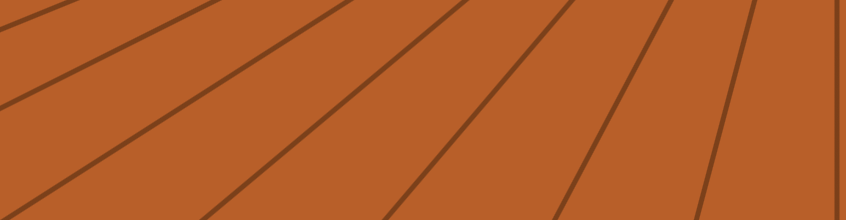 Chiếc ván trượt của chuột đâu?
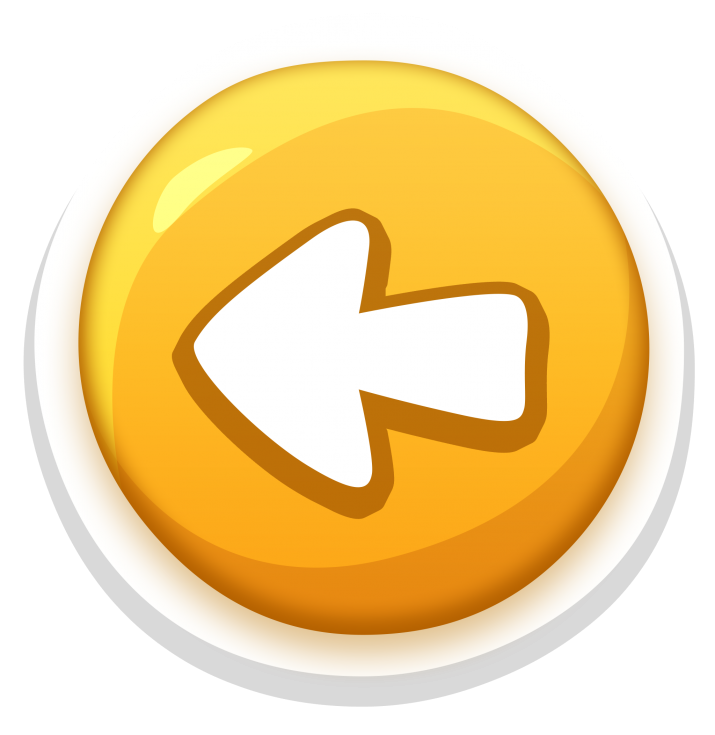 mouse
lizard
hamster
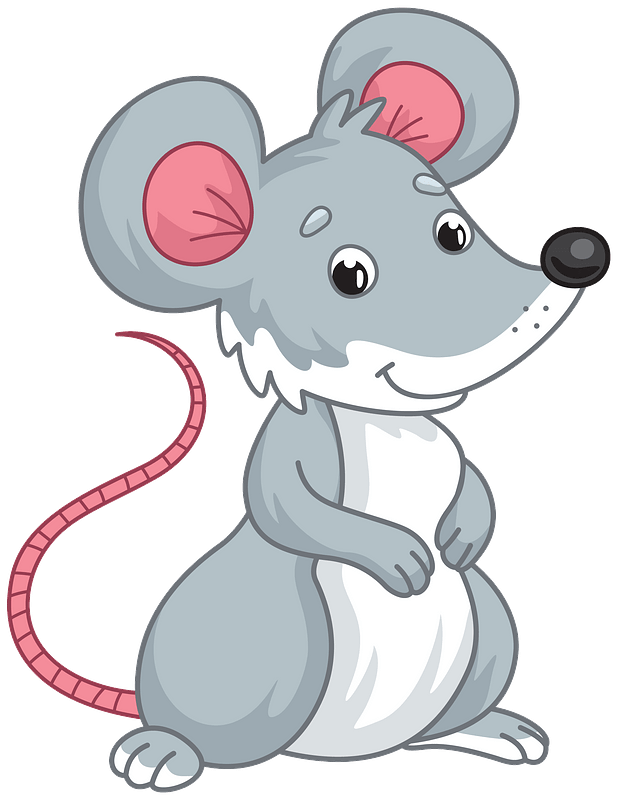 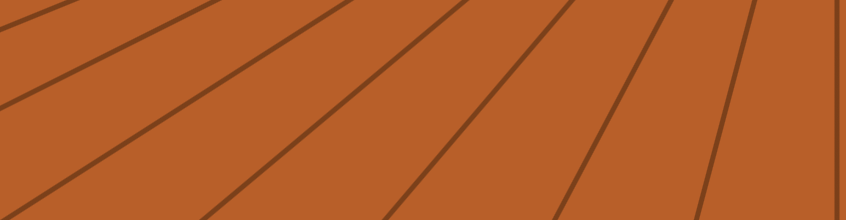 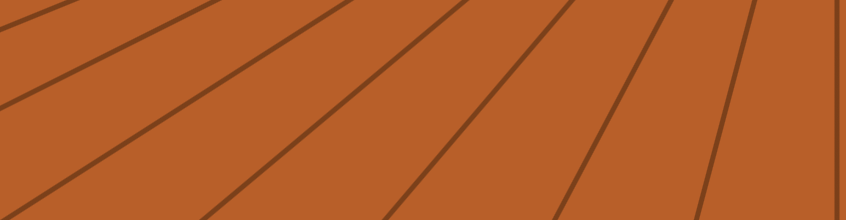 Chiếc ván trượt của vẹt đâu?
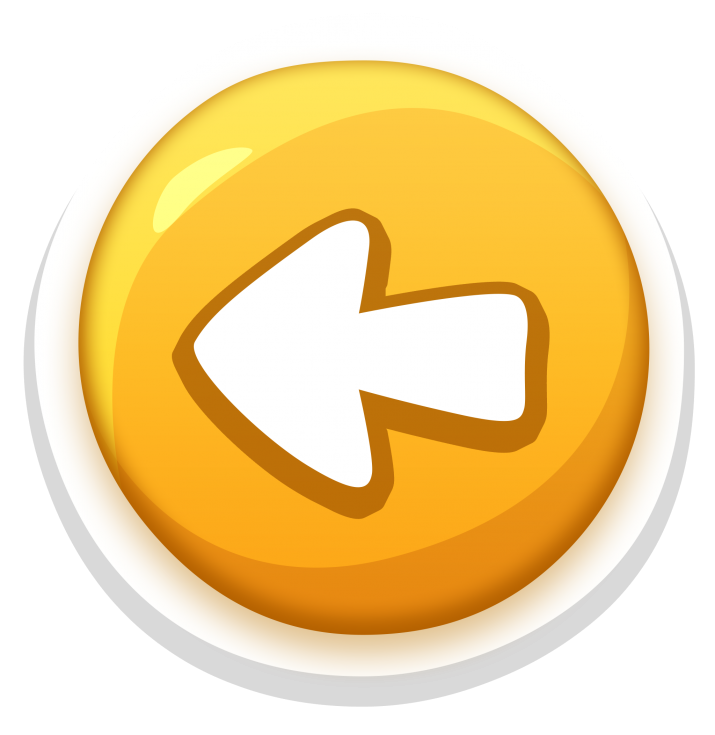 parrot
snake
turtle
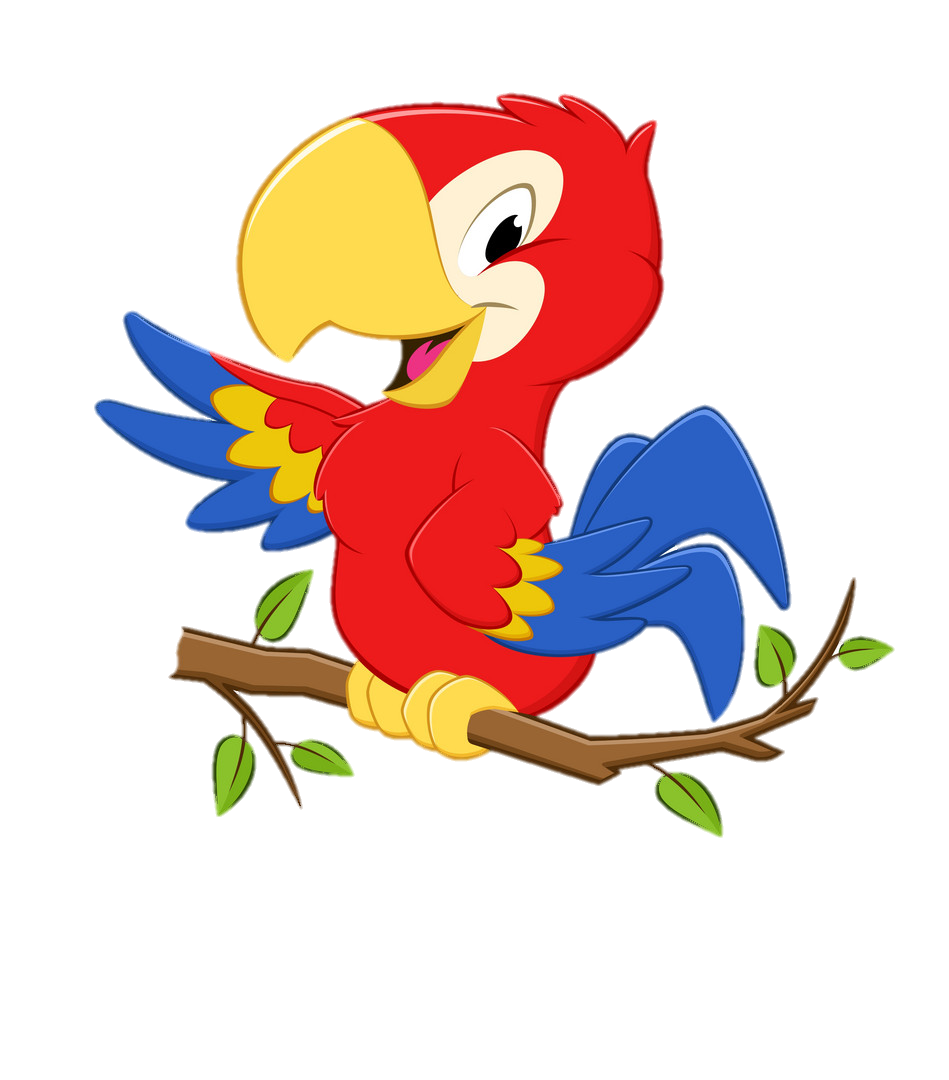 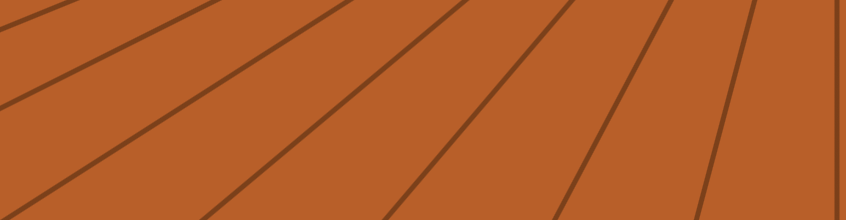 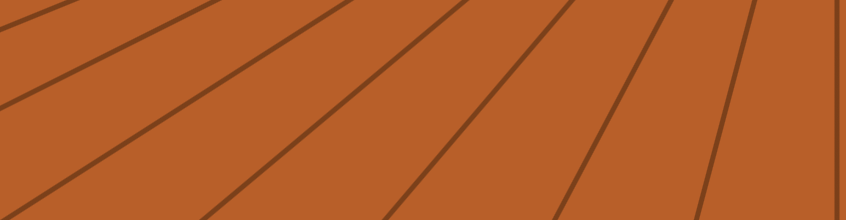 Chiếc ván trượt của rùa đâu?
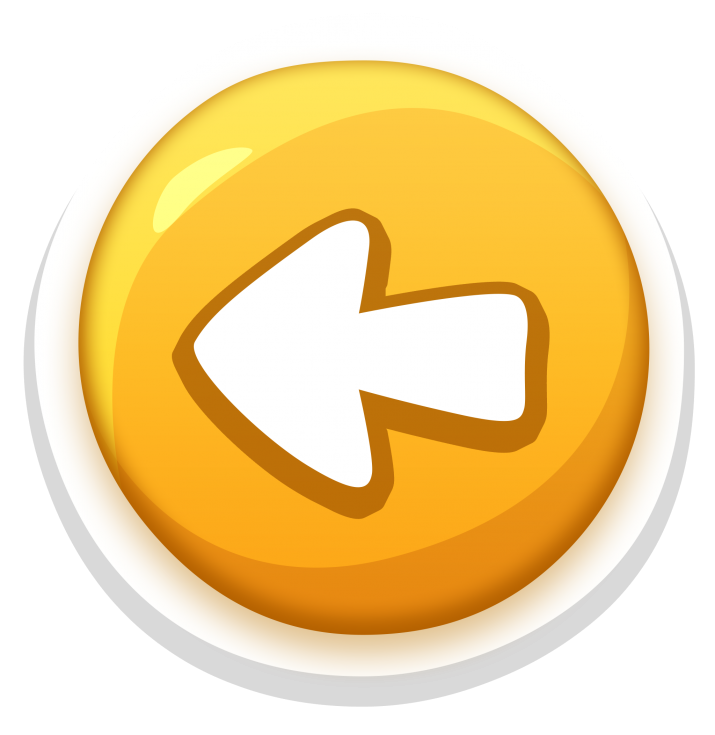 turtle
dog
mouse
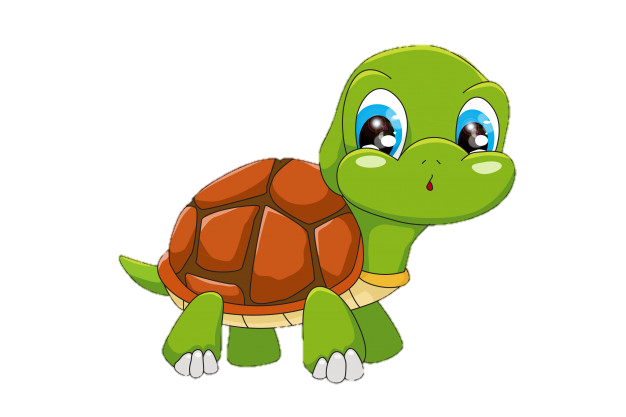 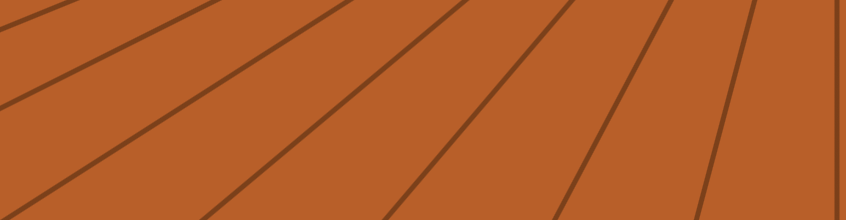 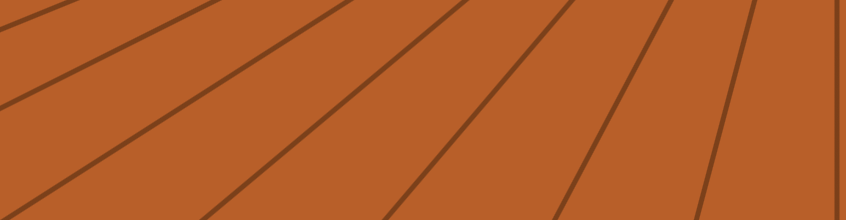 Chiếc ván trượt của mèo đâu?
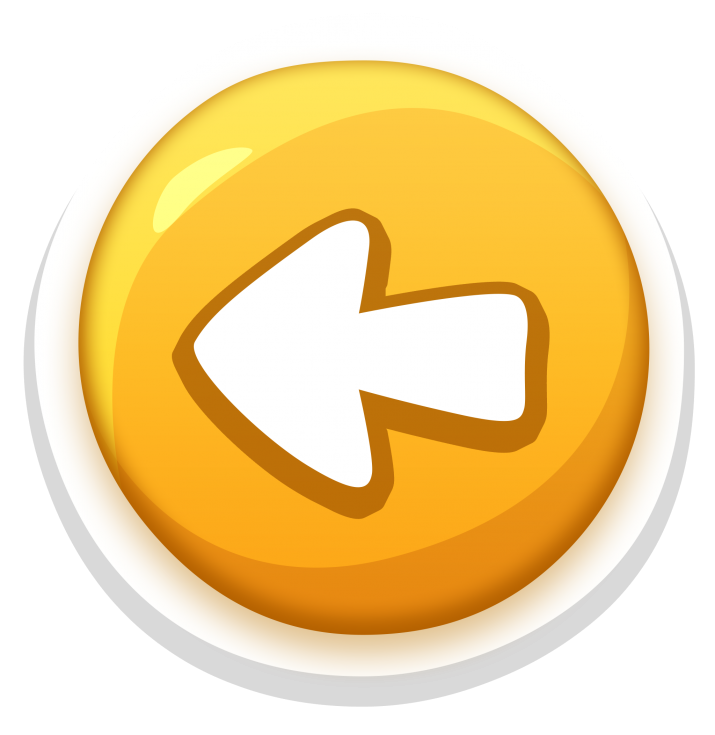 cat
mouse
parrot
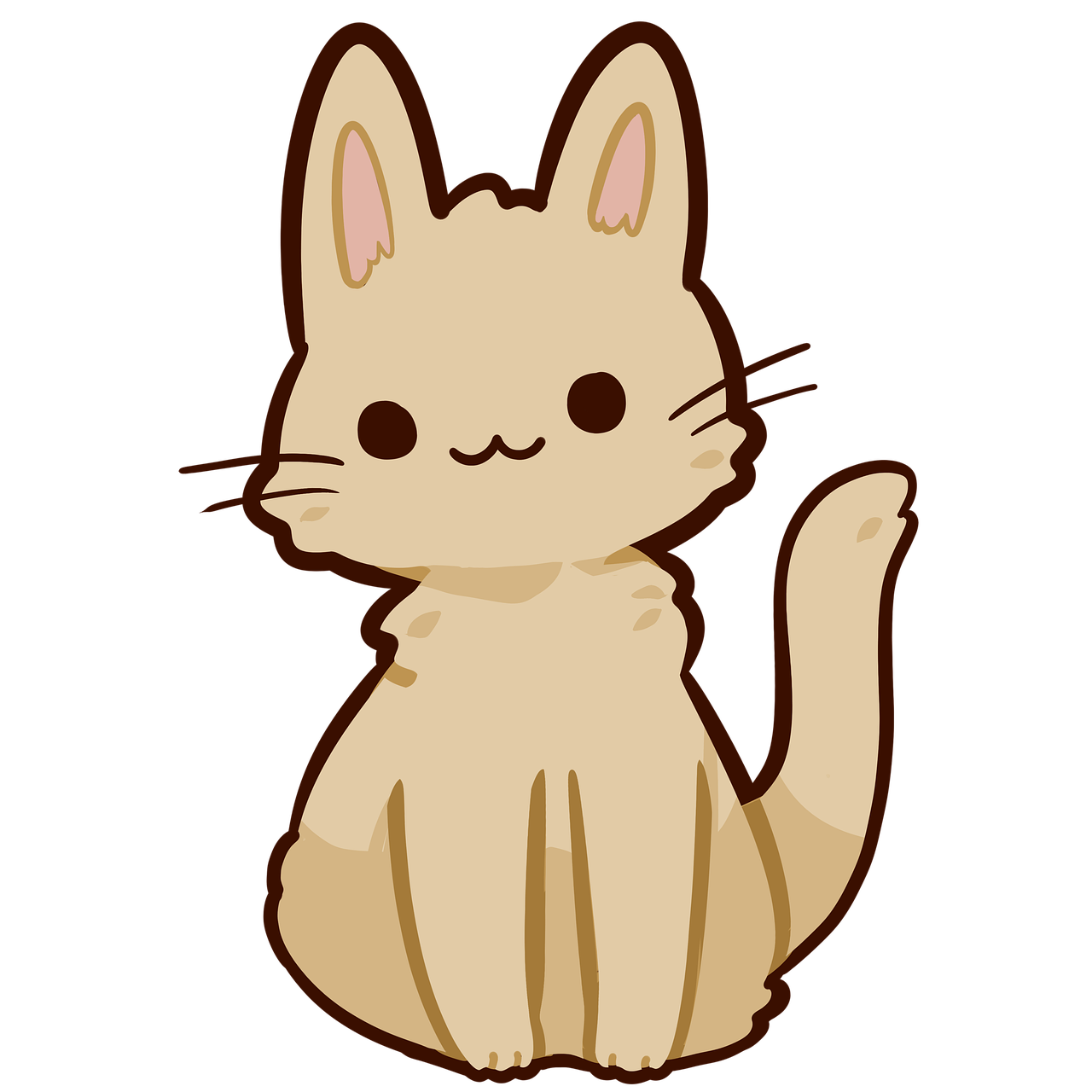 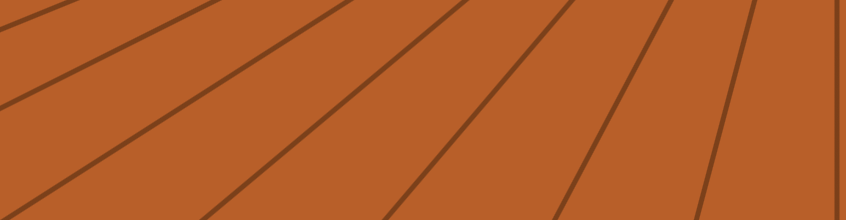 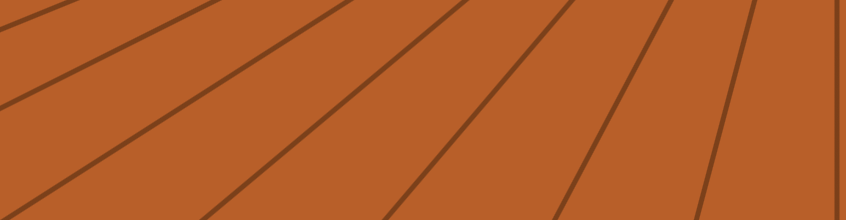 Chiếc ván trượt của thằn lằn đâu?
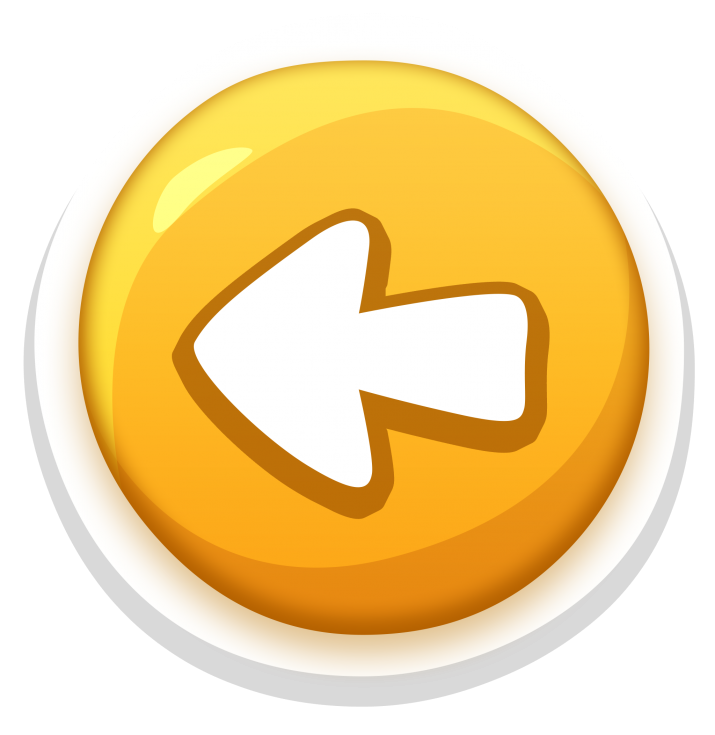 lizard
snake
turtle
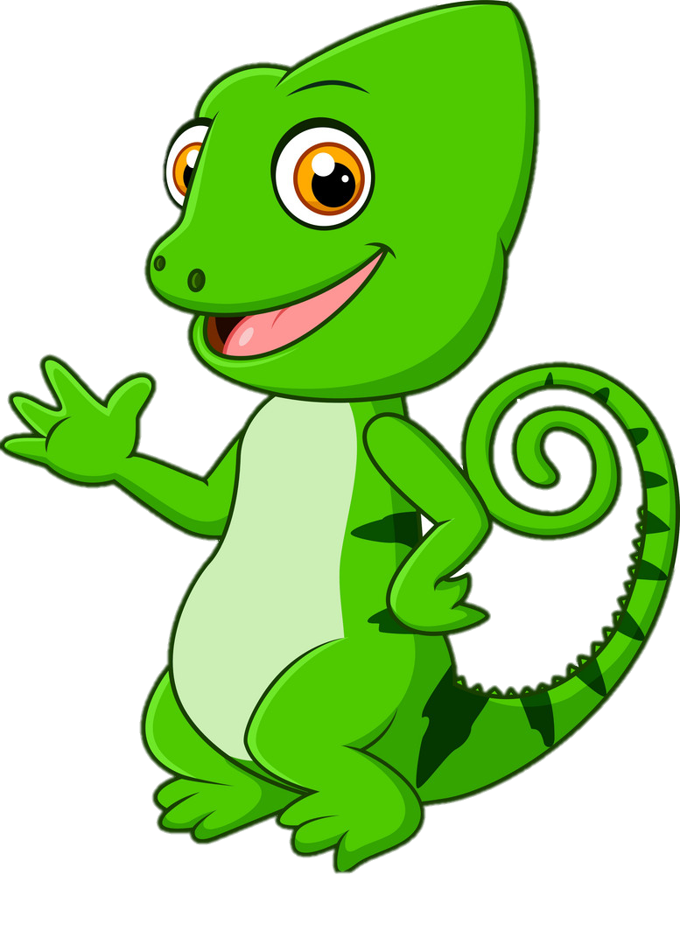 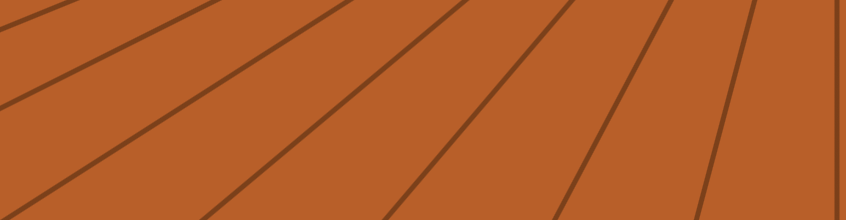 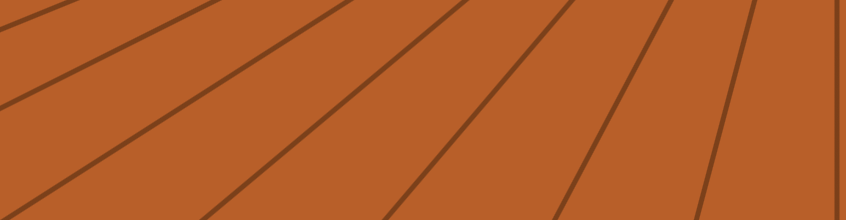 Chiếc ván trượt của hổ đâu?
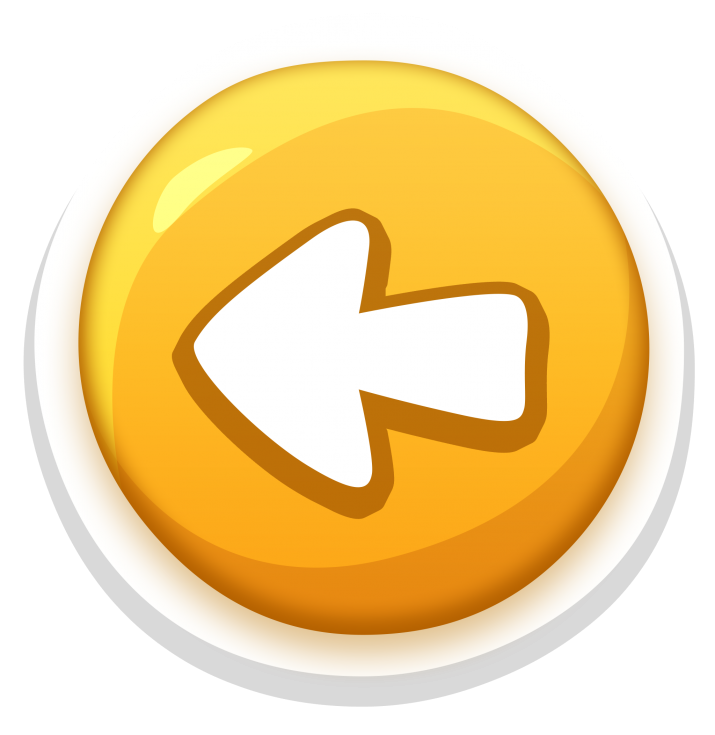 tiger
lizard
dog
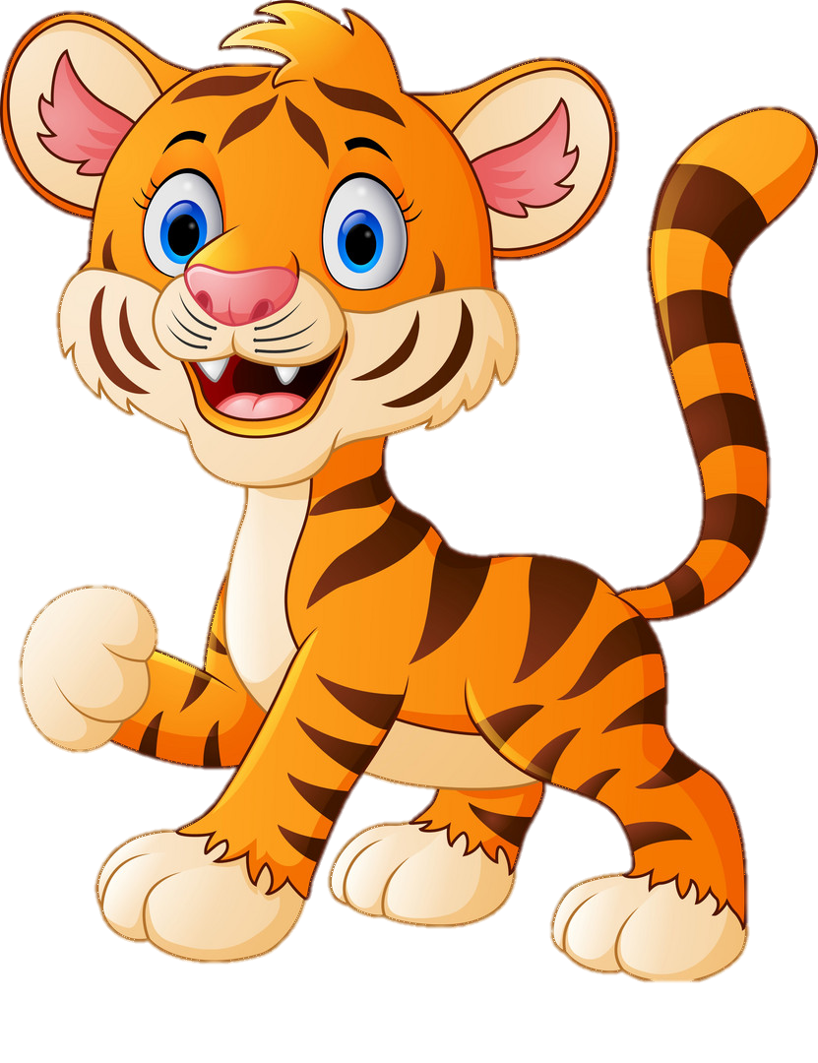 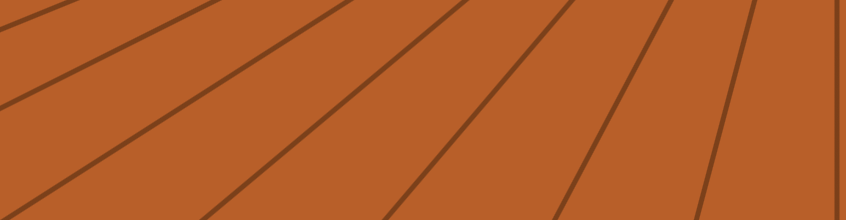 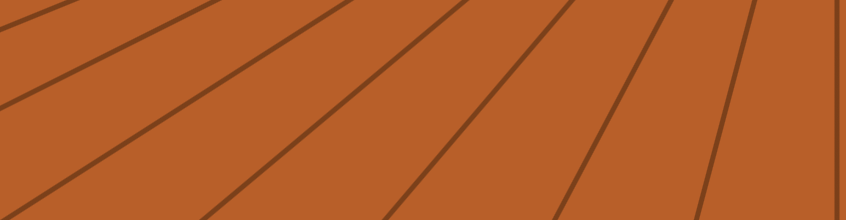 Chiếc ván trượt của rắn đâu?
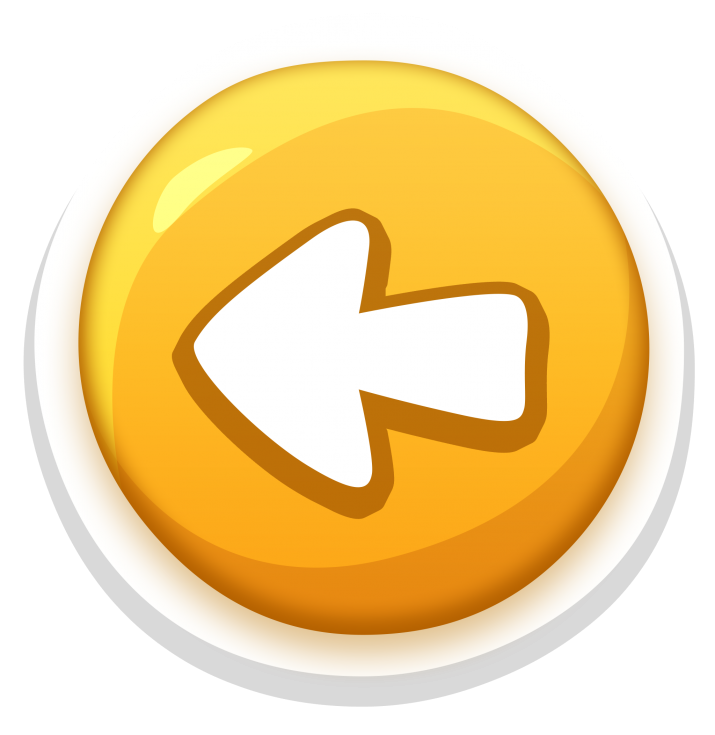 snake
turtle
lizard
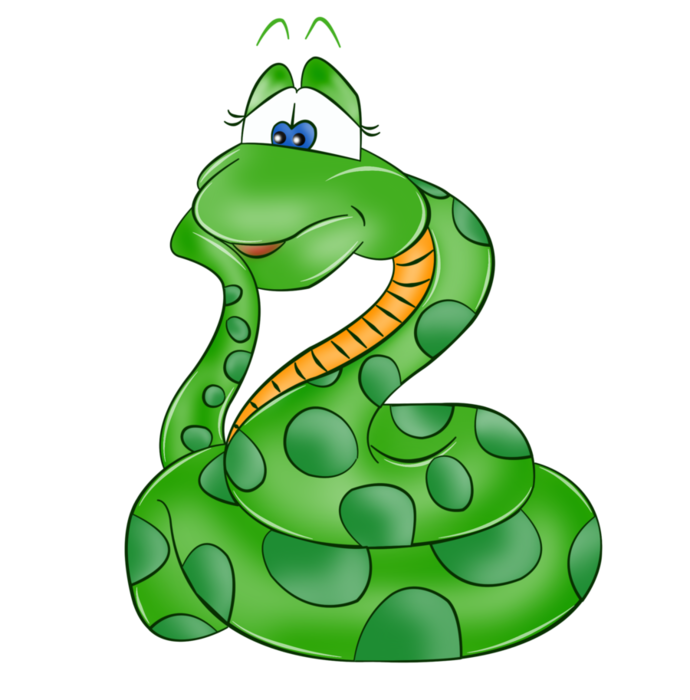 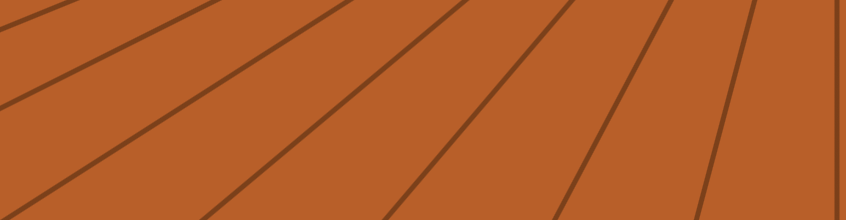 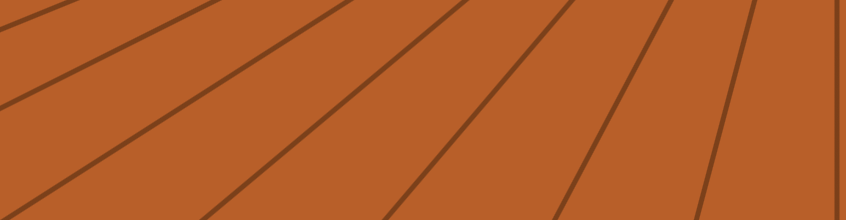 Chiếc ván trượt của cá đâu?
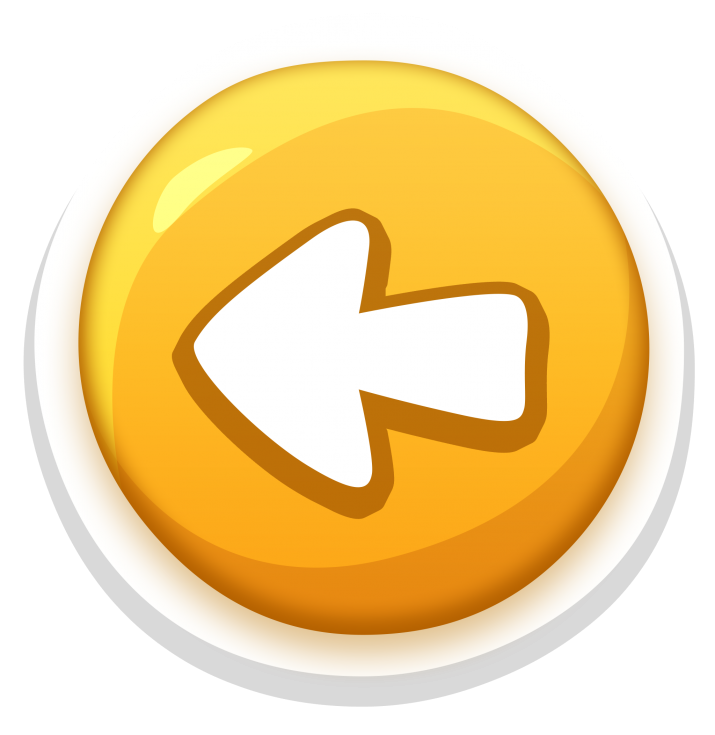 fish
turtle
hamster
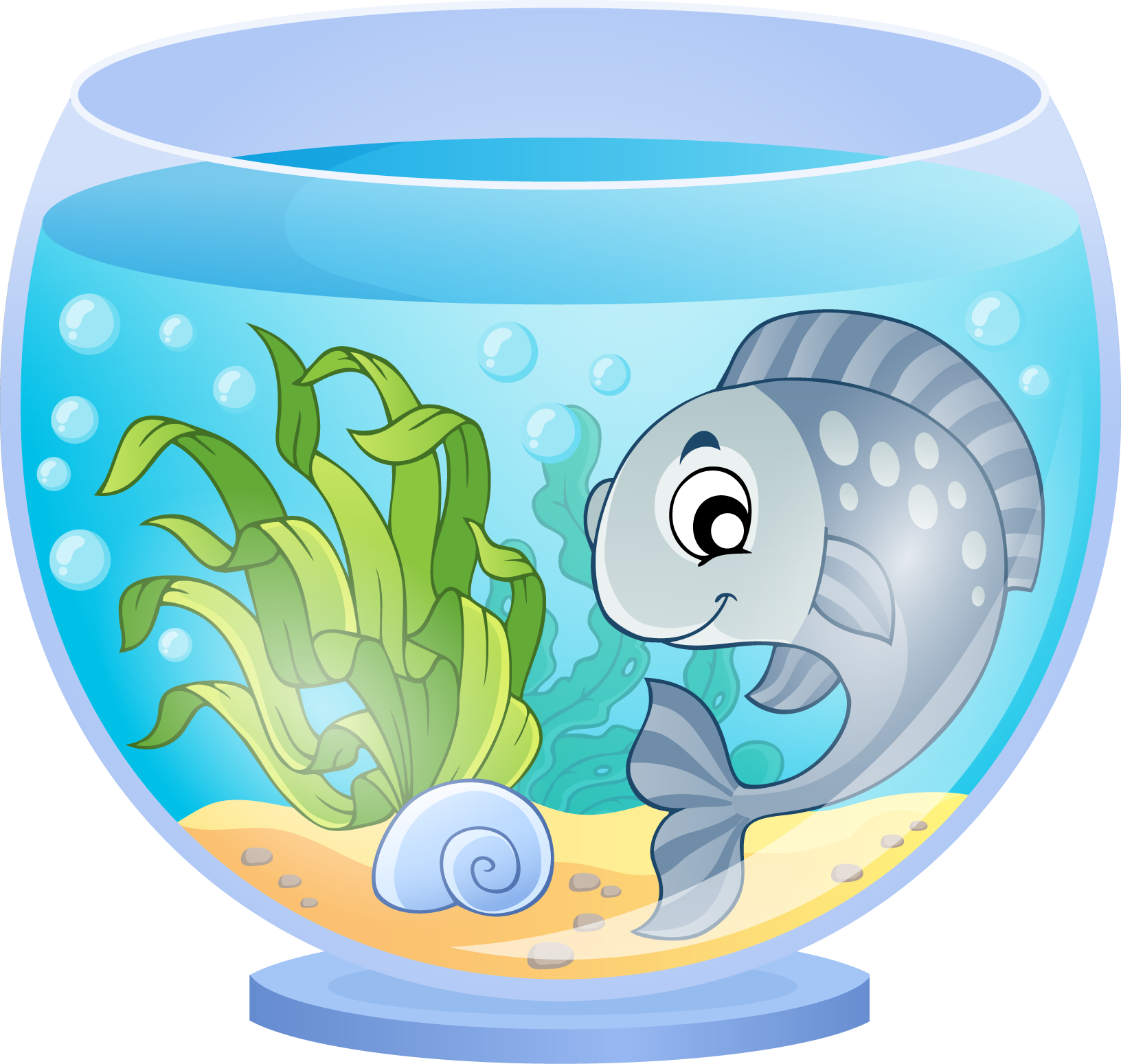 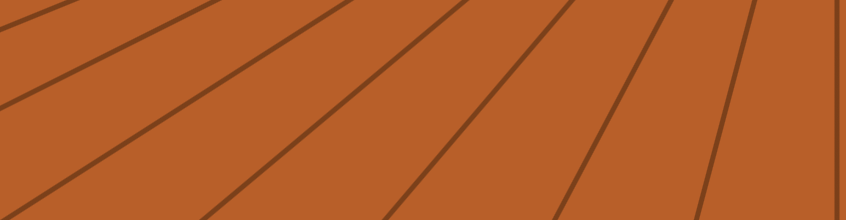 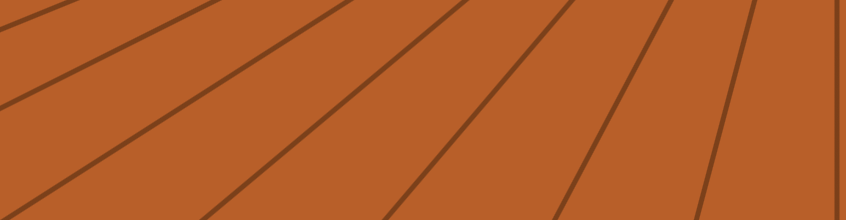 Well done!
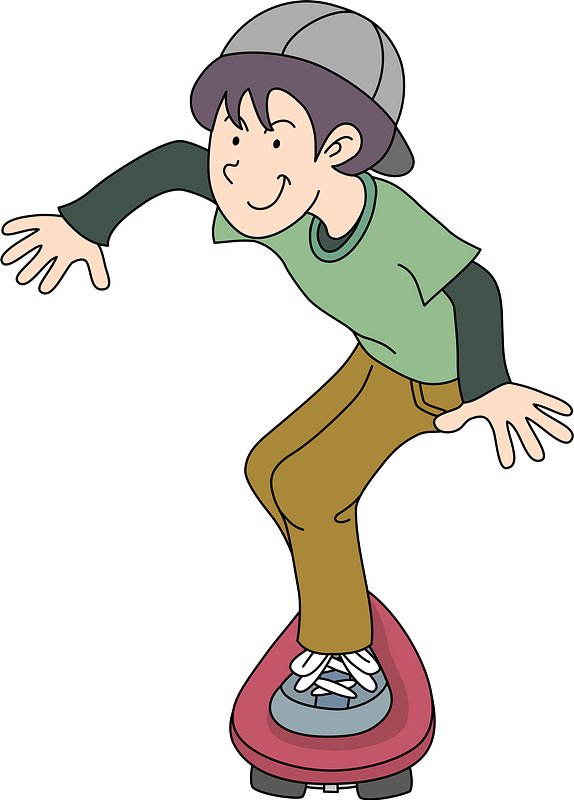